2015학년도 4학년 7반
학부모총회
담임교사 소개
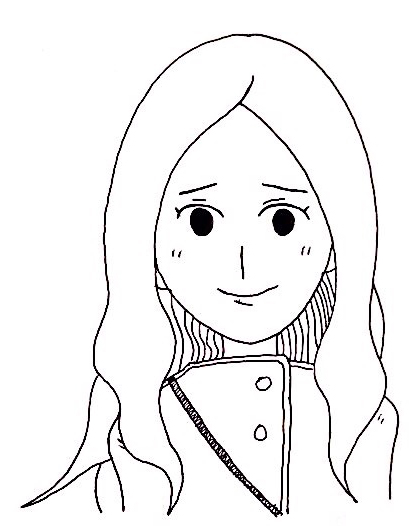 이름   이인지
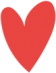 교육경력  3년
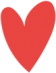 서울교육대학교 교육학과
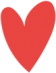 4학년 7반은..!
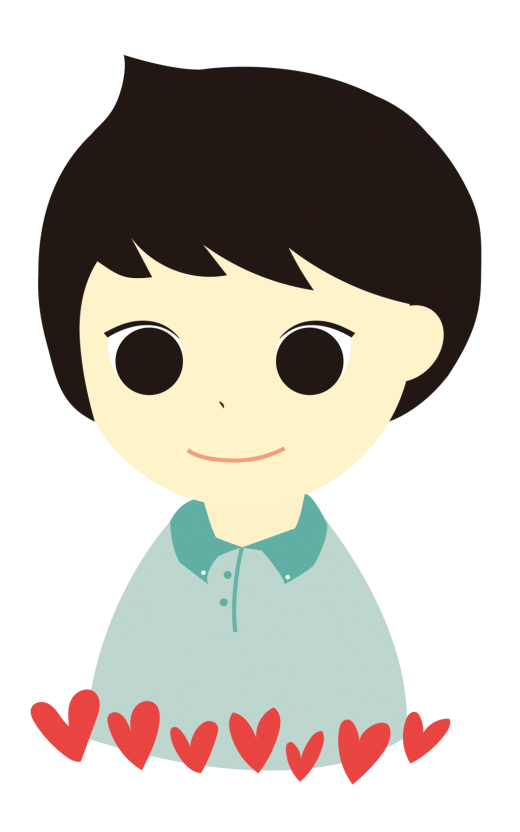 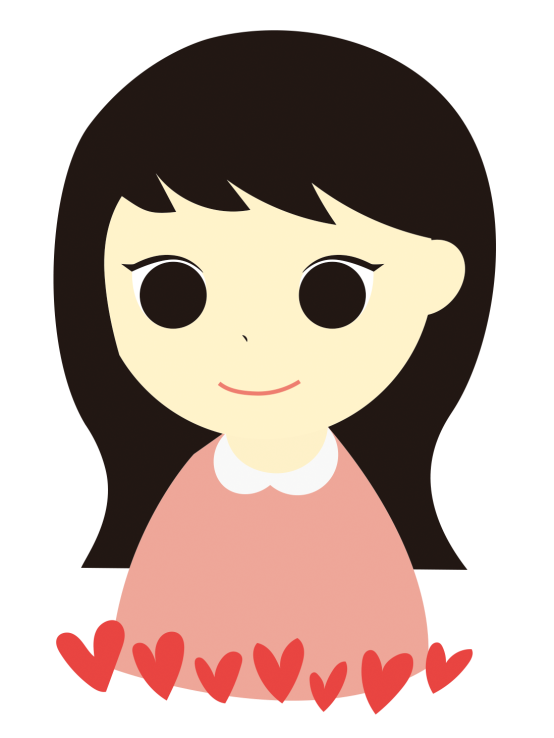 남학생 10명
여학생 12명
부탁 드려요
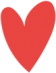 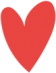 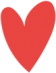